TURISTIKA A INFORMAČNÍ SYSTÉMY
Petr Machovec
O co jde?
Možnosti turistiky pro postižené
Turistika s průvodcem
Speciální značení
Informace o schůdnosti a dostupnosti
Doprava

Rozdělení
Zrakově postižení
Pohybově postižení
Zrakově postižení
Průvodci
Nejčastější řešení turistiky zrakově postižených
Postižení jsou schopni absolvovat i náročné trasy
Erik Weihenmayer (USA) – slepý horolezec, který 25.5.2001 zdolal Mount Everest
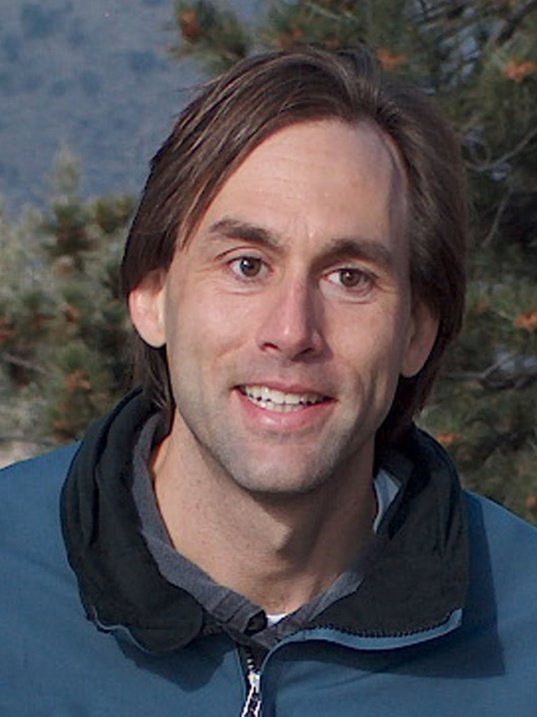 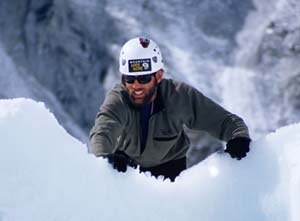 Zrakově postižení
Průvodci – kde je hledat?
Není to jednoduché
Nejlepší je asi navštívit správu sociálního zabezpečení
Tyfloservis 
terénní a ambulantní sociální rehabilitace nevidomých a slabozrakých po celém území ČR prostřednictvím sítě krajských středisek
jediná nalezená celostátní organizace
Krajské organizace 
Turistický oddíl TJ Zora Praha 
Tyflokabinet České Budějovice
a další...
Zrakově postižení
Informační panely doplněné Braillovým písmem
Typicky na výstavách a v uzavřených areálech
Klasické venkovní turistické trasy většinou nemají
Výjimka v ČR: Naučná stezka Ludvíka Očenáška
	na Plzeňsku
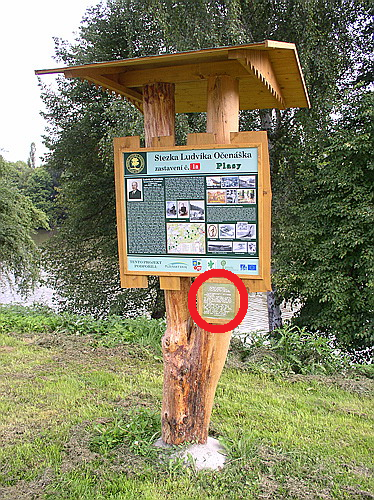 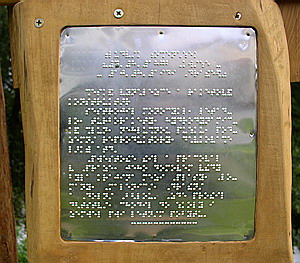 Zrakově postižení
Informační panely doplněné Braillovým písmem
V zahraničí také jen příležitostně
Pouliční značení v Sydney (Austrálie)
Informace u reliéfní mapy v centru Madridu
a mnoho dalších...
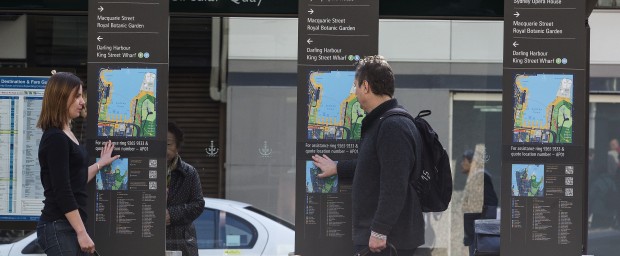 Zrakově postižení
Vodící linie, varovné pásy, akustické navádění
Viz prezentace ”Detekce překážek”
Typicky ve městech
Nejsou primárně určeny pro turistiku
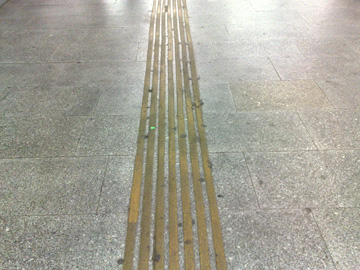 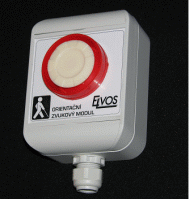 Zrakově postižení
Tyflografika
Viz prezentace ”Detekce překážek”
Hmatové mapy a plány
Obrysy objektů vystupují z mapy/plánu
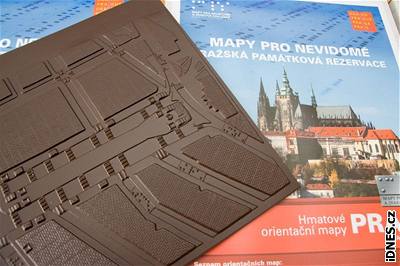 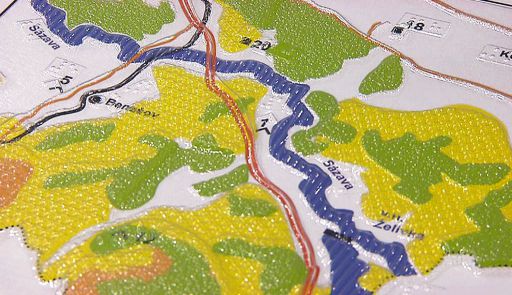 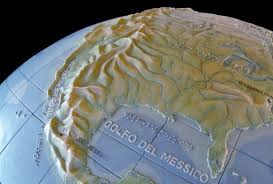 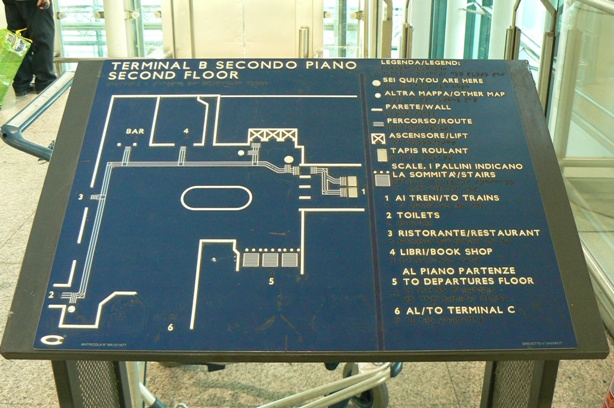 Zrakově postižení
Mluvící informační panely
NE !!!
Naprosto nevhodné pro zrakově postižené
Pro zprovoznění je potřeba přečíst si návod
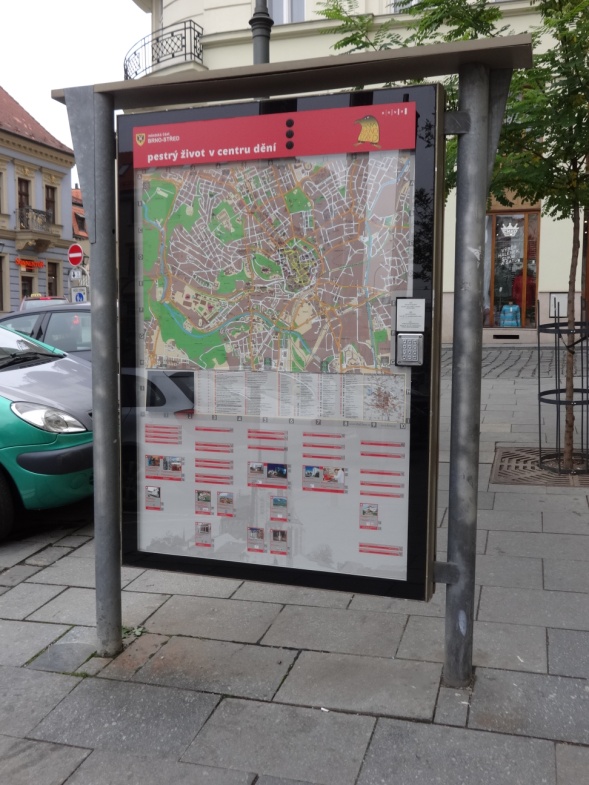 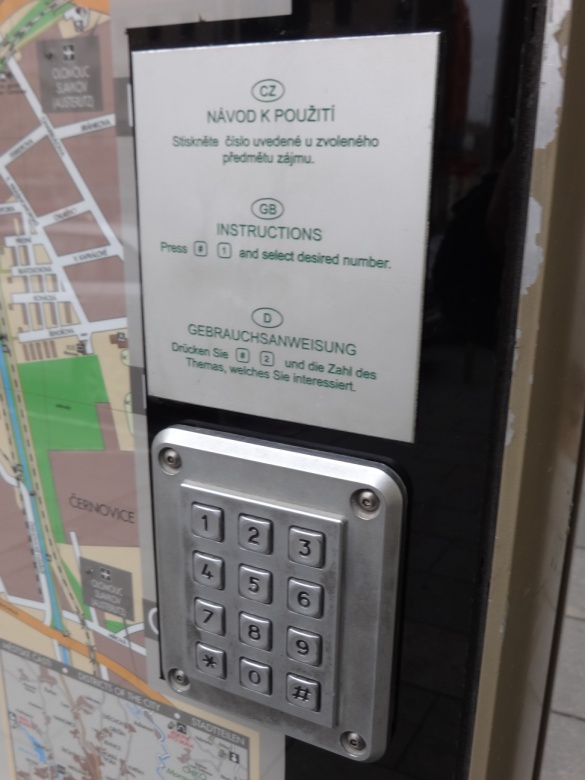 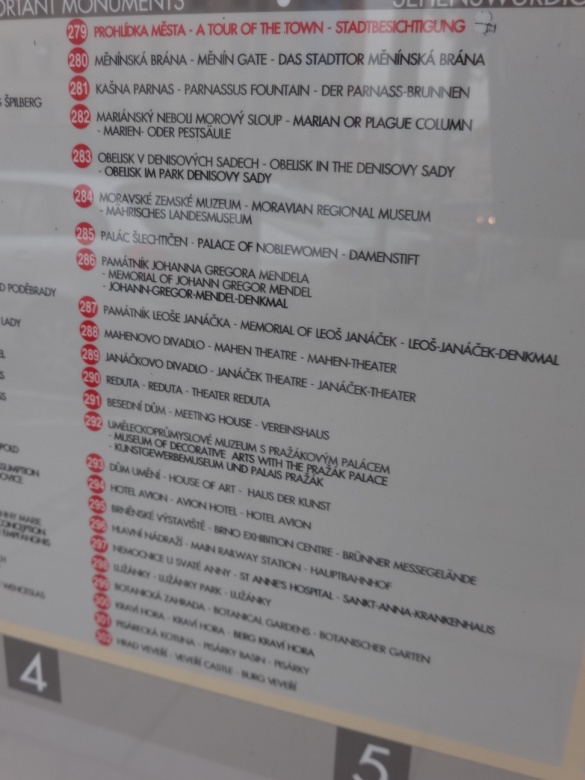 Zrakově postižení
Doprava
Na delší vzdálenost jedině s průvodcem
	(na dopravním prostředku nezáleží)
V některých městech není problém – ”mluvící” vozidla MHD, viz prezentace ”Navigace
	nevidomých ”
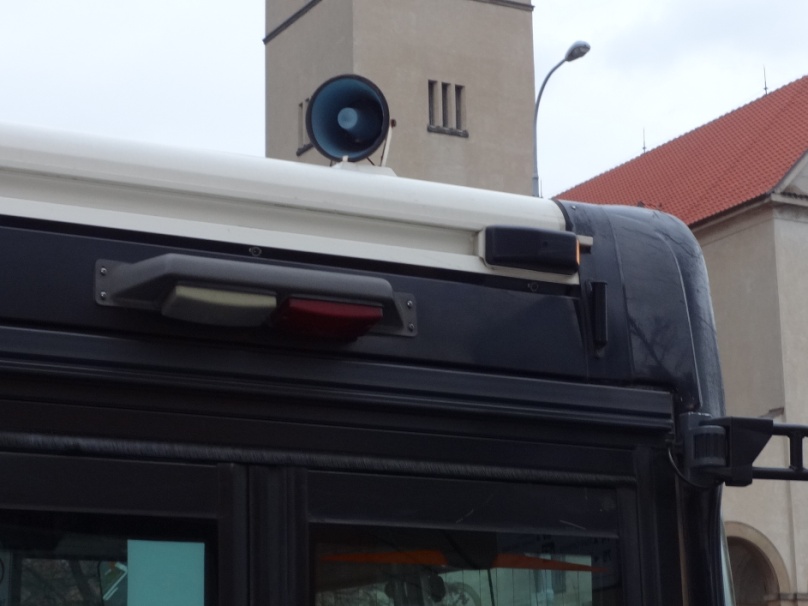 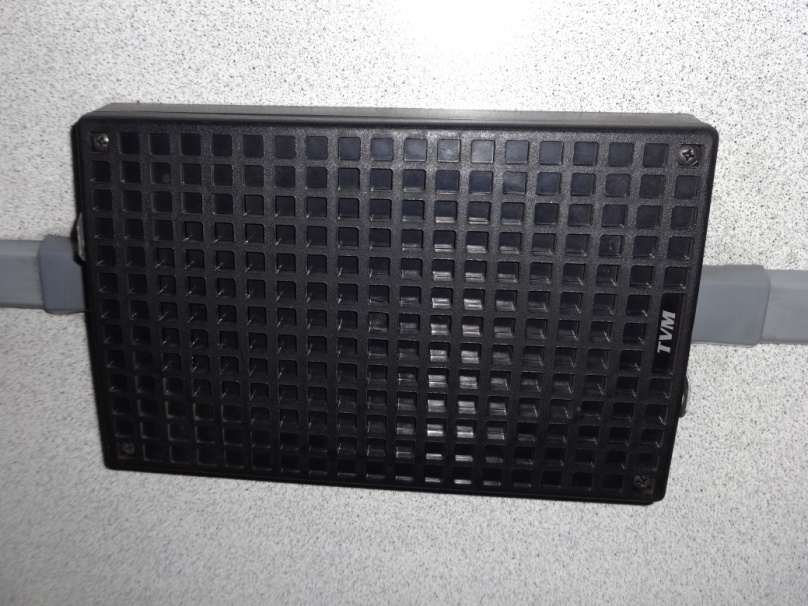 Pohybově postižení
Internet
Dostatek informací
www.helpnet.cz
informační portál pro zdravotně postižené
obsahuje seznam deseti dalších internetových adres
	s informacemi o turistice pro pohybově postižené
některé stránky náleží specifickému regionu
	Krkonoše, Šumava, Vysočina), jiné jsou celostátní
nejzajímavější je www.svozikemnacestach.cz
	(tipy na bezbariérové ubytování, informace o 
	přístupnosti kulturních památek a  sportovišť, 
	informace o publikovaných materiálech
	k cestování, internetové tipy)
Pohybově postižení
Speciální turistické značení
Souvisí se zpřístupňováním turistických tras postiženým
Udává sjízdnost trasy na invalidním vozíku
V posledních letech velký rozvoj po celé ČR
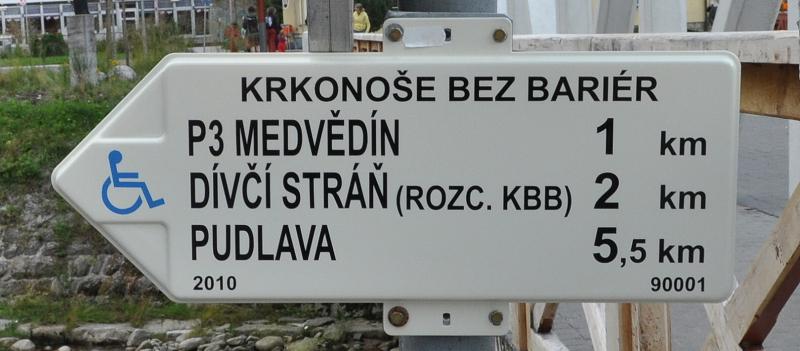 Pohybově postižení
Doprava obecně
Bezbariérová doprava
Nesouvisí primárně s turistikou
Často v rámci MHD
Na dlouhé vzdálenosti problém (vlak, autobus)
Na extrémně dlouhé vzdálenosti (letadlo) naopak problémem být nemusí (a ani nesmí, viz dále)
Existují automobily se speciálními úpravami
	pro postižené
Pohybově postižení
Doprava vlakem
Většinou pouze na vybraných regionálních tratích
	ve vybraných regionech – vlaky typu Regionova,
	Regiopanter, City Elefant nebo Žabotlam
Na dlouhé tratě téměř vůbec
Některé vlaky EuroCity jsou vybaveny vozem
	se zvedací plošinou
Vlaky společnosti Leo Expres jsou bezbariérové
Pokud je v nástupní i výstupní stanici zvedací
	plošina,	je možné cestovat v zavazadlovém voze
	(je-li ve vlaku zařazen)
Pohybově postižení
Doprava vlakem
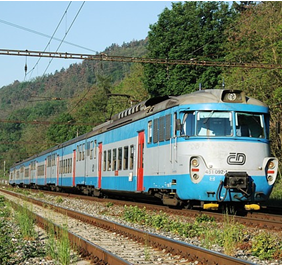 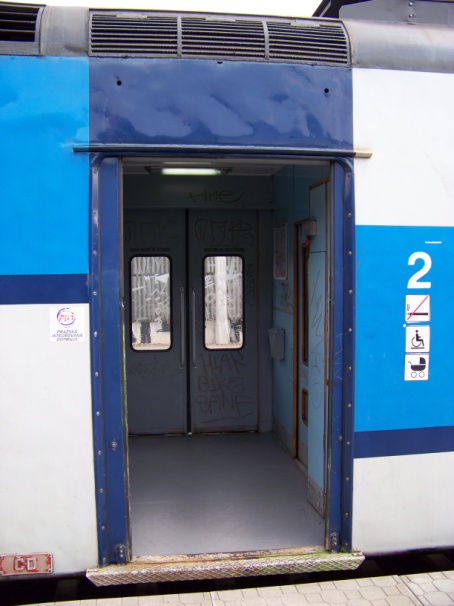 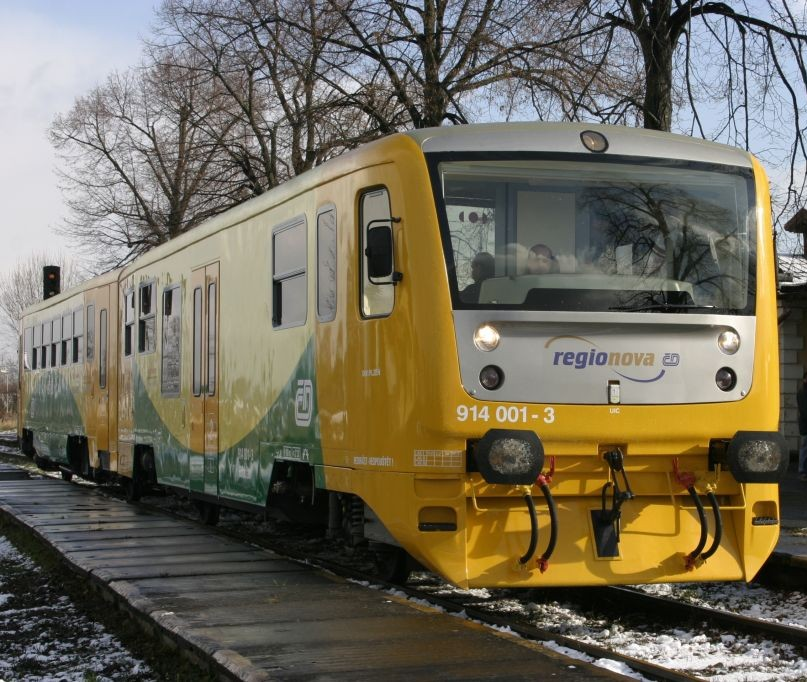 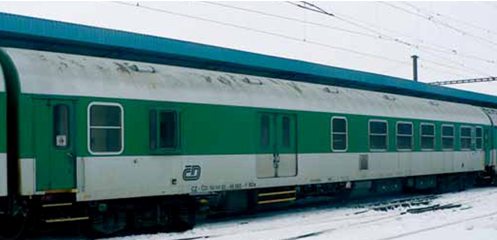 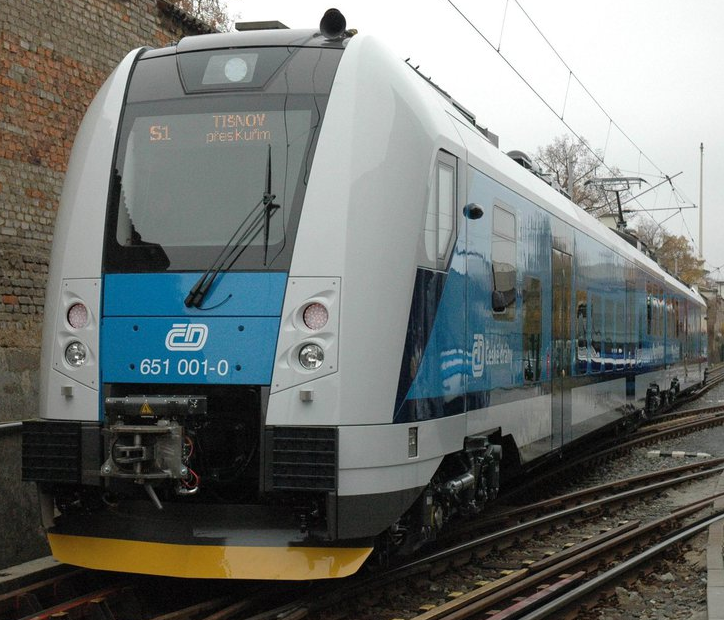 Pohybově postižení
Doprava autobusem
Výhradně v rámci MHD, případně regionální dopravy
IDS JMK nasazuje bezbariérové autobusy
	i na některé regionální linky
Na dlouhých tratích vyloučeno
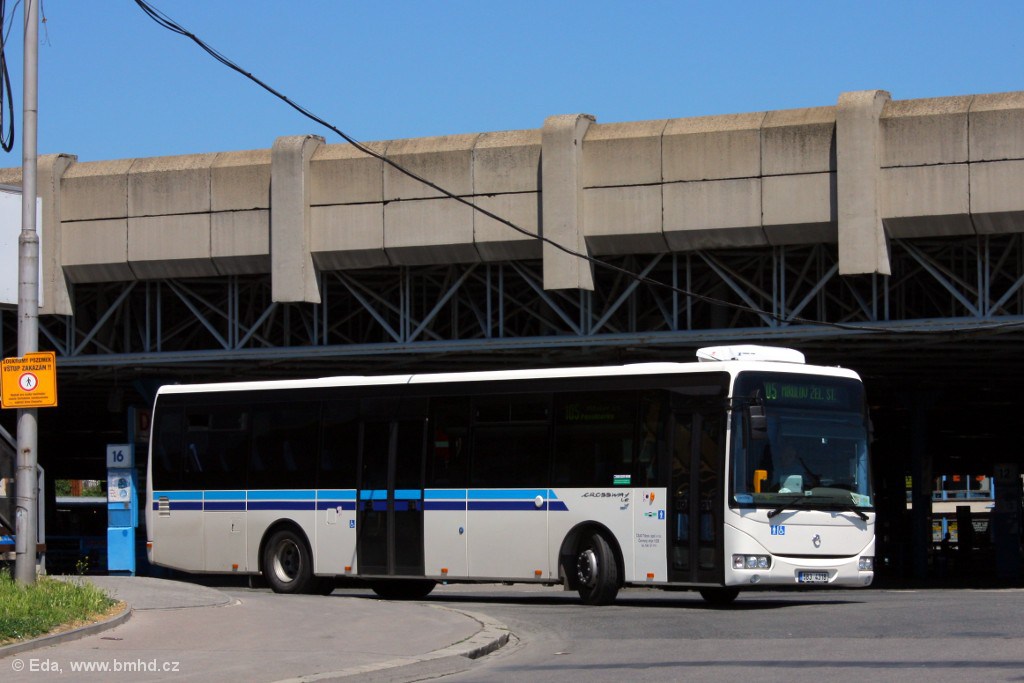 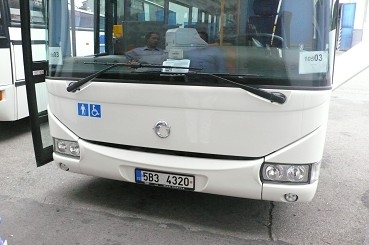 Pohybově postižení
Letecká doprava
Nařízení Evropského parlamentu a rady
	(ES) č. 1107/2006 ze dne 5. června 2006
	ukládá evropským letištím povinnost umožnit
	leteckou přepravu osob se zdravotním postižením
Letiště poskytují zdarma asistenční službu
Na velkých letištích jsou nástupní chodby,
	které umožňují bezbariérový nástup na palubu
	(v ČR možné pouze v Praze)
Na menších letištích se používají mobilní výtahy
	nebo židle jezdící po zábradlí nástupních schodů
Pohybově postižení
Letecká doprava
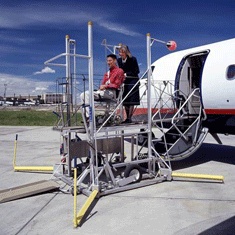 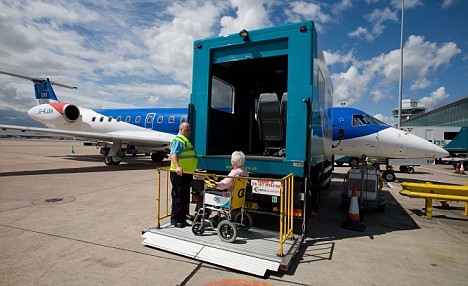 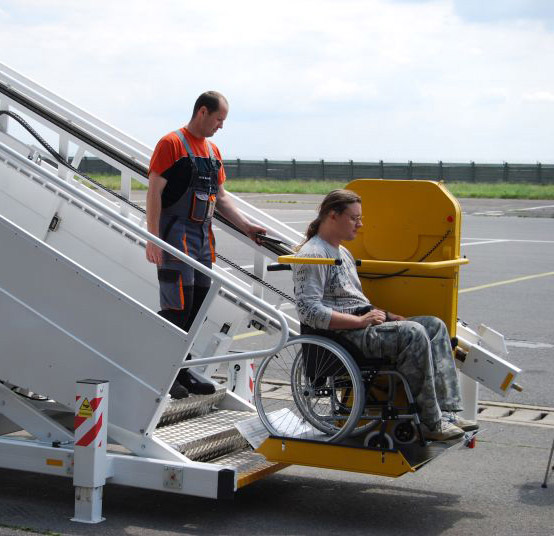 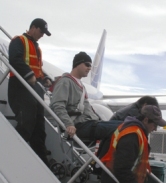 Pohybově postižení
Doprava automobilem
Základem je obyčejný automobil, na kterém jsou
	provedeny dodatečné úpravy
Existují specializované firmy pro úpravy automobilů
Typicky se jedná o odstranění pedálů a umožnění
	ovládání automobilu rukama, jsou ale možné
	i úpravy usnadňující nástup a výstup
Existují i automobily speciálně pro postižené,
	například Elbee
Pohybově postižení
Doprava automobilem
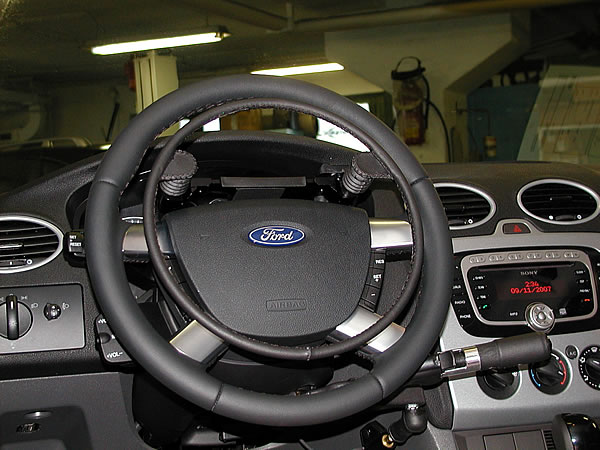 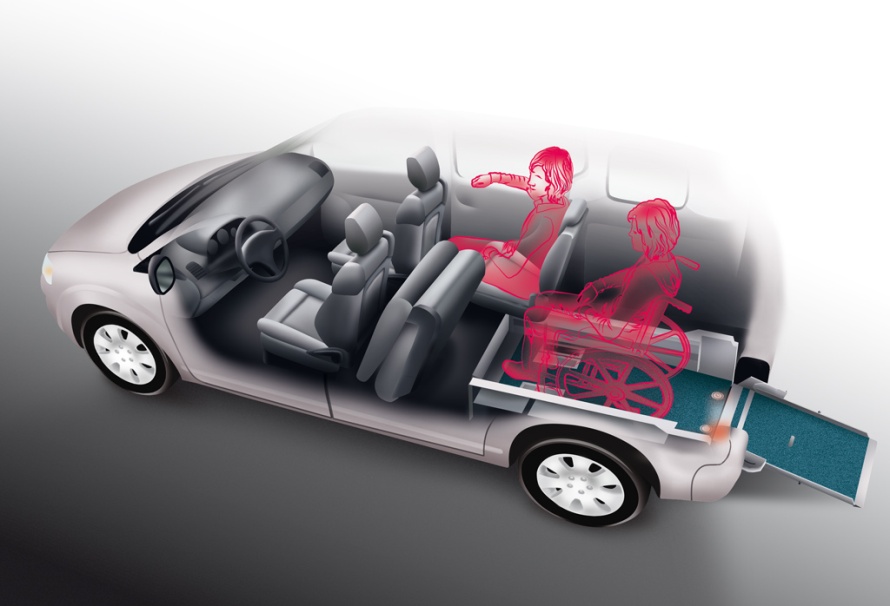 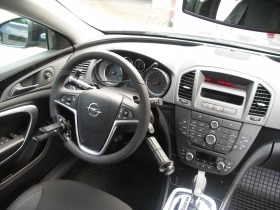 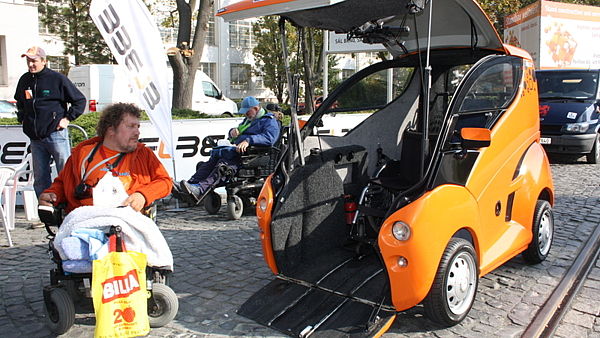 Toť vše…